Can you swim?
WWW.PPT818.COM
Let's chant
What can you do ? What can you do?
I can sing . I can dance. 
What can you sing? 
I can sing “la,la,la, la, la, la …”
What can you do? What can you do?
I can run. I can jump. 
What can you do? What can you do?
super  !
超棒的
Hi, I’m Supergirl.
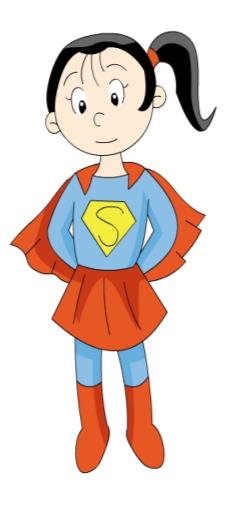 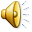 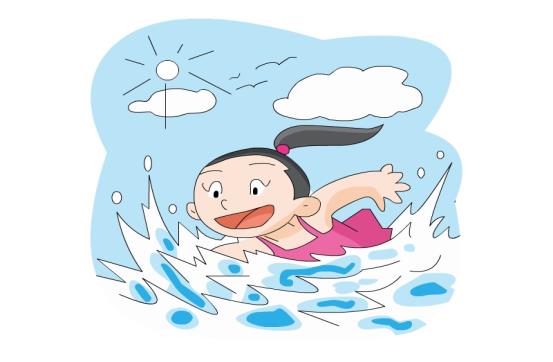 swim
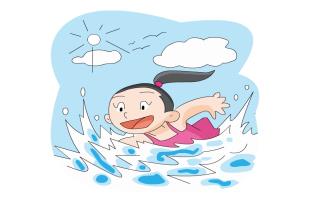 Swim，swim.
I can swim.
I can swim like a fish.
像…一样
I can swim like a fish.
I’m super.
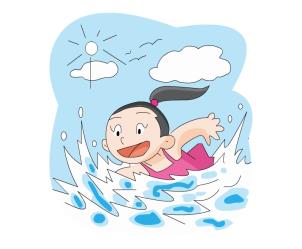 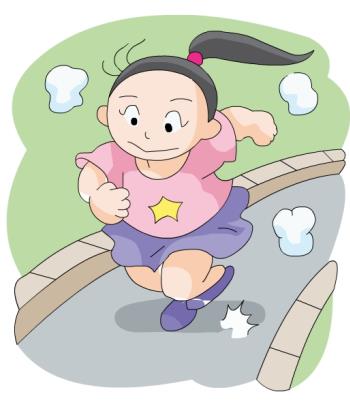 run
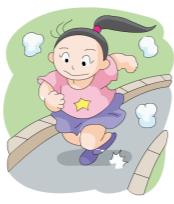 Run, run, run. 
I can run.
I can run fast.
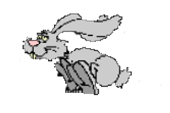 A ______ can run fast.
I can run fast.
I’m super.
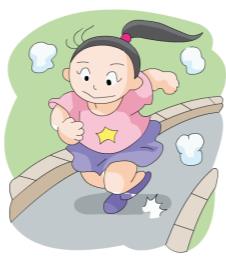 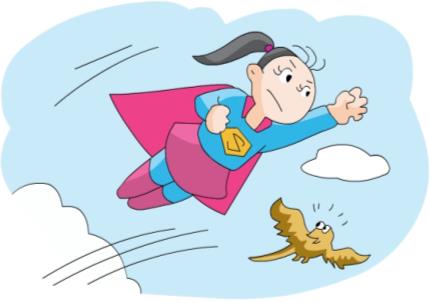 fly
A _____ can fly.
I can fly very high.
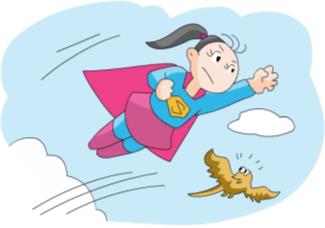 Let's sing
I can fly . I can fly.
Fly very high.
I can fly. I can fly.
Fly in the sky.
I can ______.
I can _____.
 I can _____,too.
swim run
fly
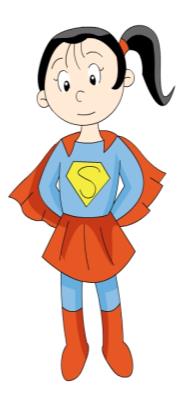 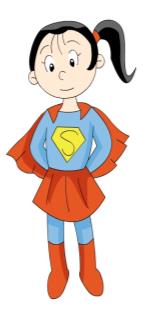 Supergirl, Supergirl, what can you do?
I can run. I can run. I can run fast.
Supergirl, Supergirl, what can you do?
I can swim. I can swim. Swim like a fish.
Supergirl, Supergirl, what can you do?
I can fly, I can fly. Fly very high.
I can’t fly.
不能
I can’t ____.
A ___  can’t fly.
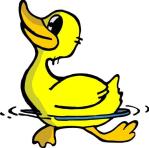 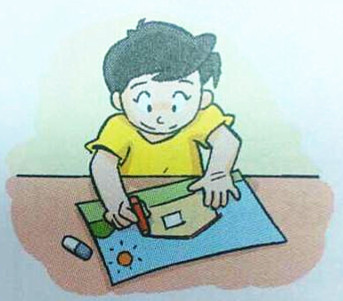 draw
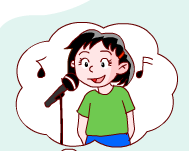 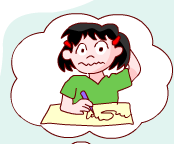 I can sing. 
But I can’t draw.
  但是
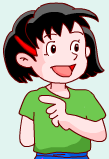 I can ____. 
But I can’t ____.
  但是
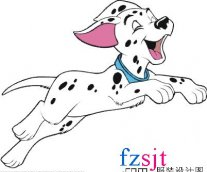 I can ______.
I can _____.
 I can _____.
But I can’t ____.
swim run
fly
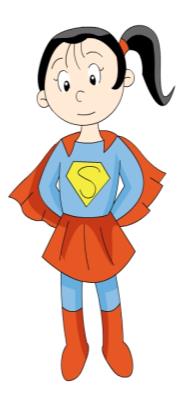 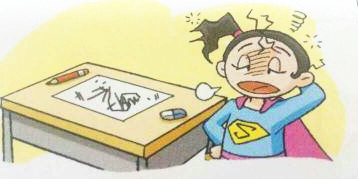 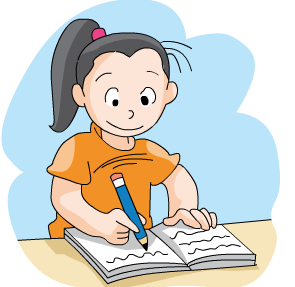 write
Let's sing
I can write. I can write.
I can write my name.
I can write. I can write .
I can write my name.
I can ______.
I can _____.
 I can _____.
But I can’t ____.
swim run
fly
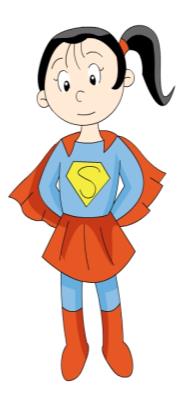 write
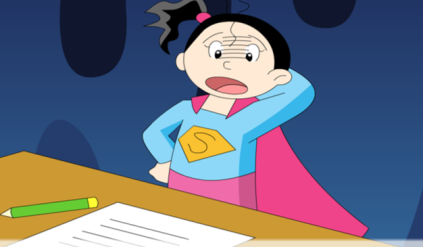 sing
dance
jump
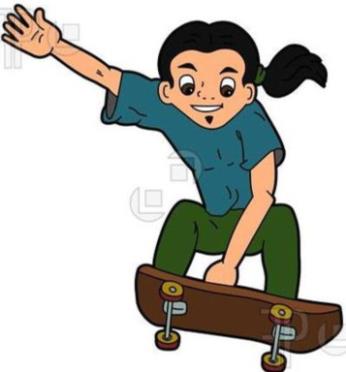 skate
write
run
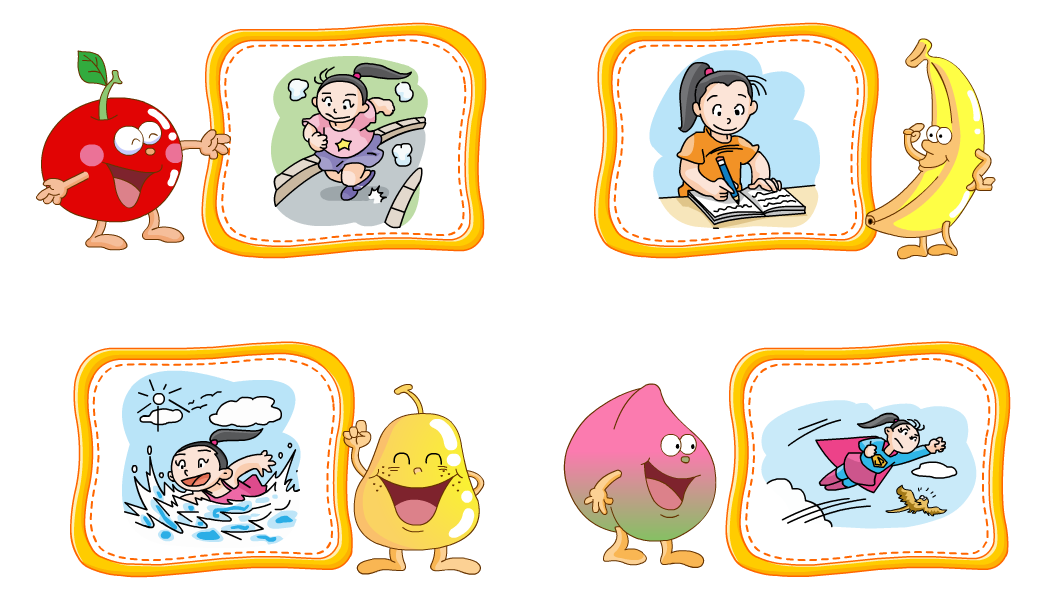 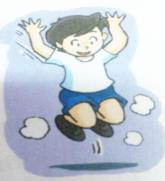 jump
fly
dance
draw
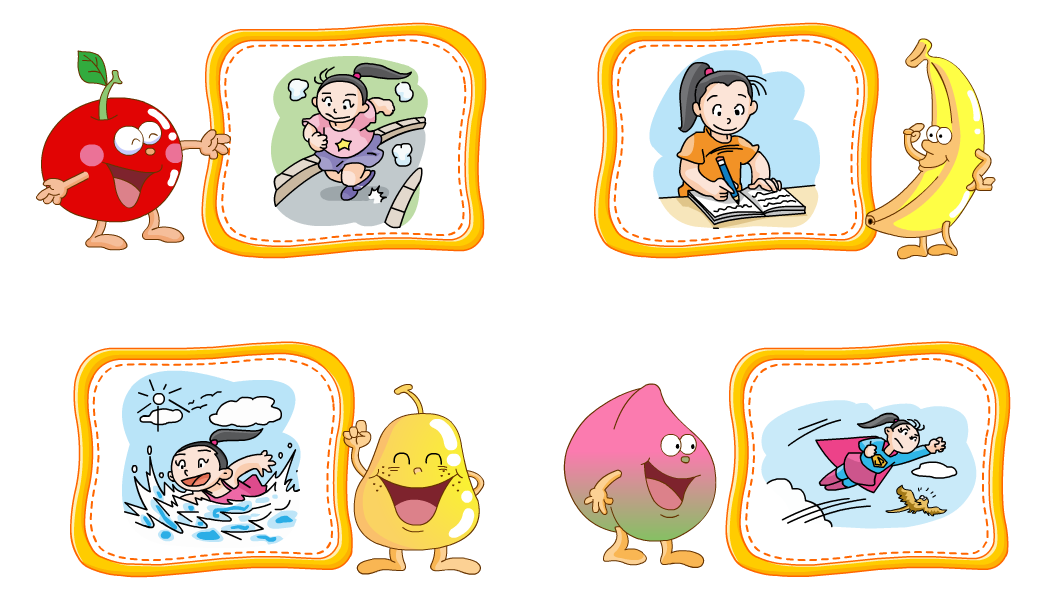 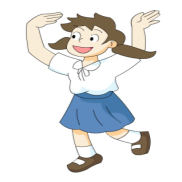 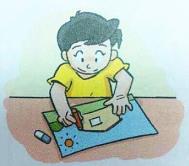 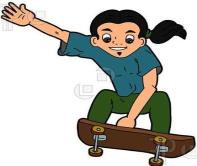 swim
skate
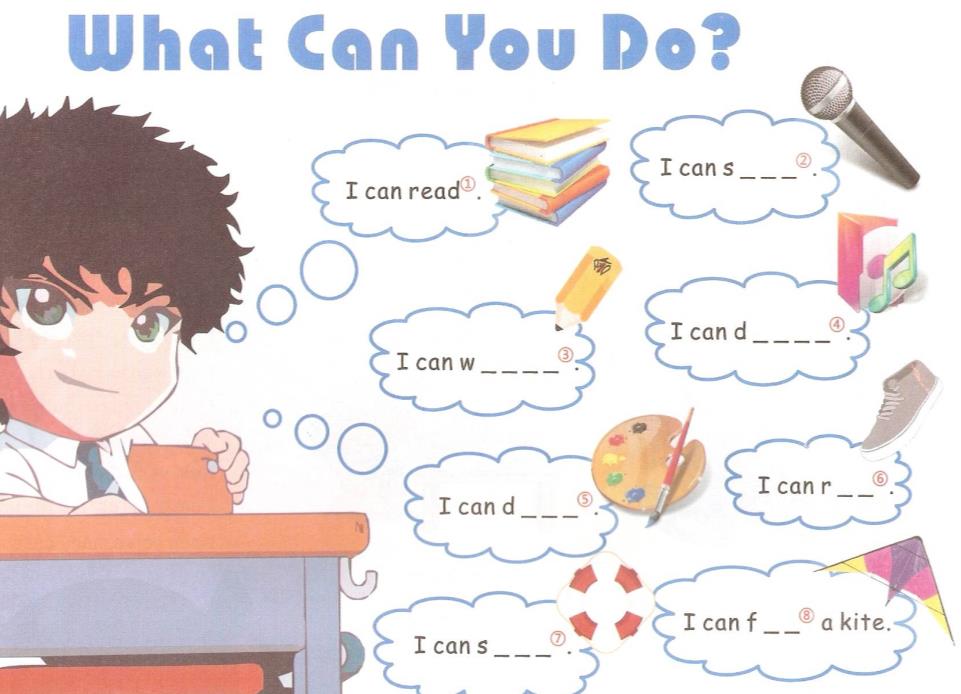 i n g
a n c e
r i t e
un
r a w
l y
w i m
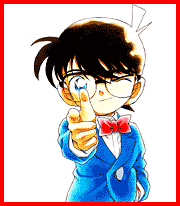 Conan 柯南
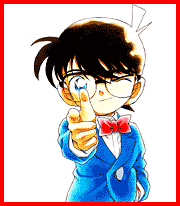 Hello, I’m Conan.
I’m a boy.
I’m seven.
I can read and write.
I can run fast.
I can play football.
But I can’t sing.
(   ) 1.Conan is a boy.
(   )2. Conan is eight.
(   )3. Conan can write.
(   )4. Conan can’t play  
         football.
(    )5. Conan can sing well.
√
×
√
×
×
Hello, I am _____.
I am a ____.
I am _____.
I can _____.
But I can’t ____.
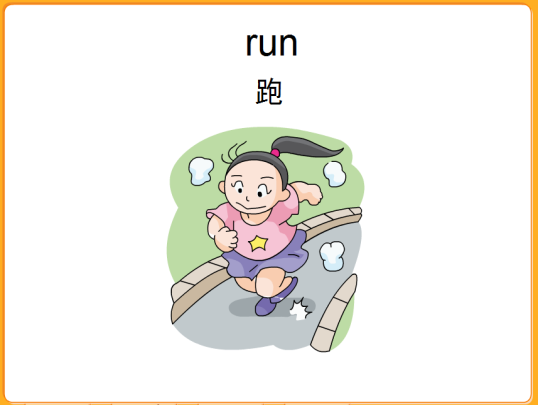 What can you do ?
I can_____.
run
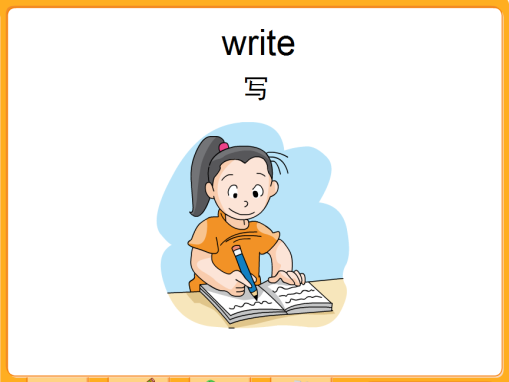 What can you do ?
I can_____.
write
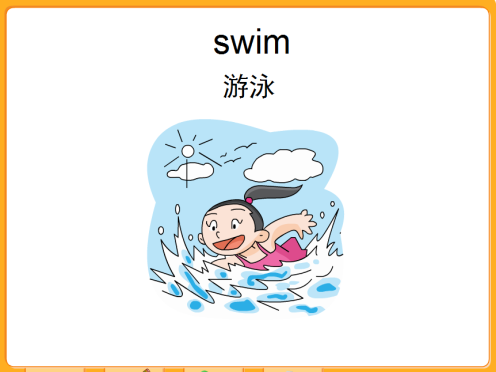 What can you do ?
I can_____.
swim
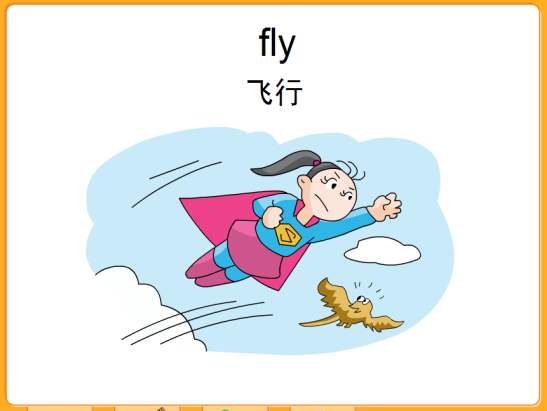 What can you do ?
I can_____.
fly
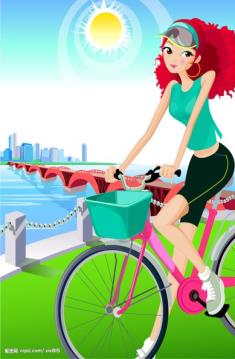 What can you do ?
I can___________.
ride a bicycle
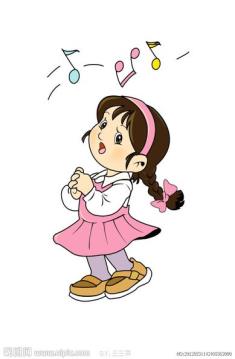 What can you do ?
I can ____.
sing
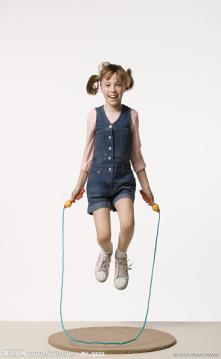 What can you do ?
I can___________.
skip a rope
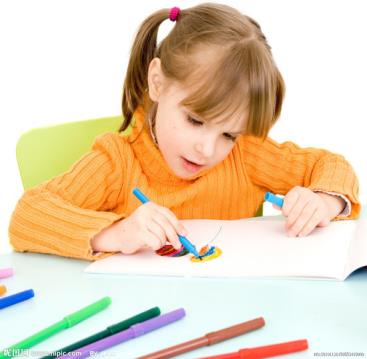 What can you do ?
I can _____.
draw
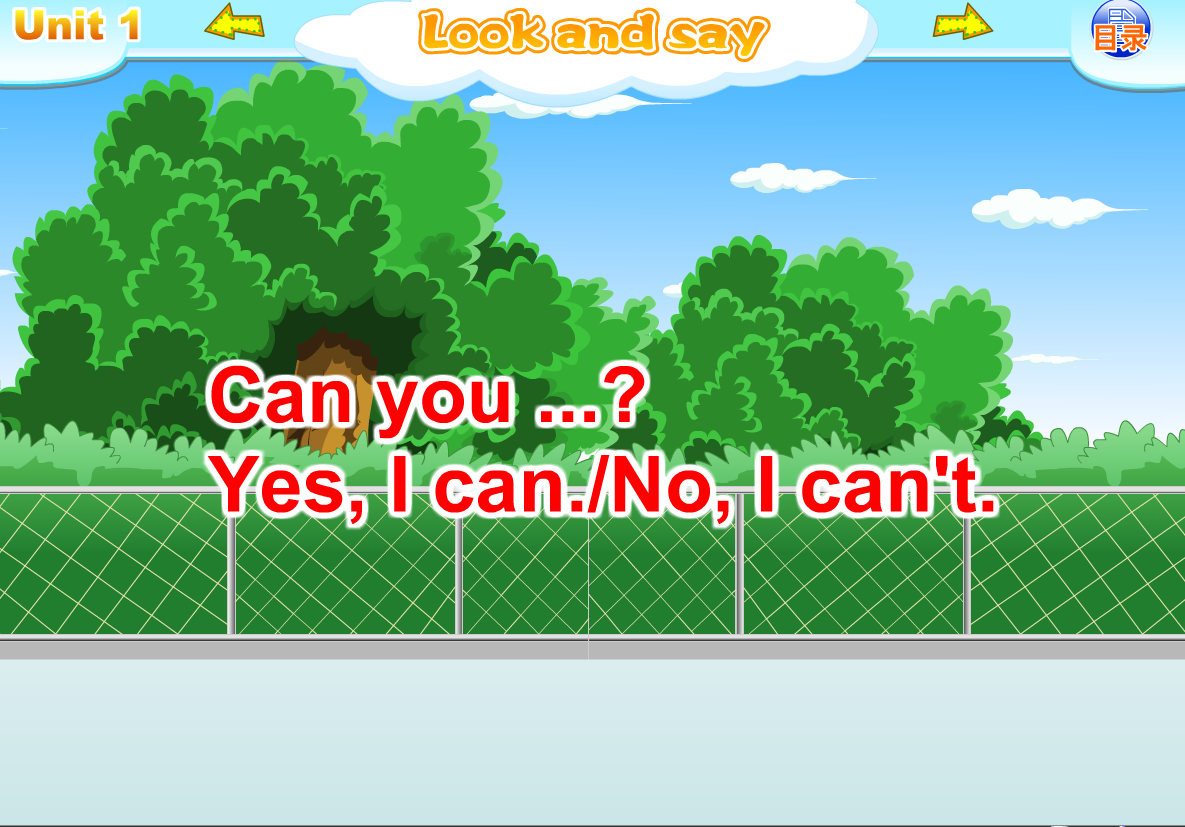 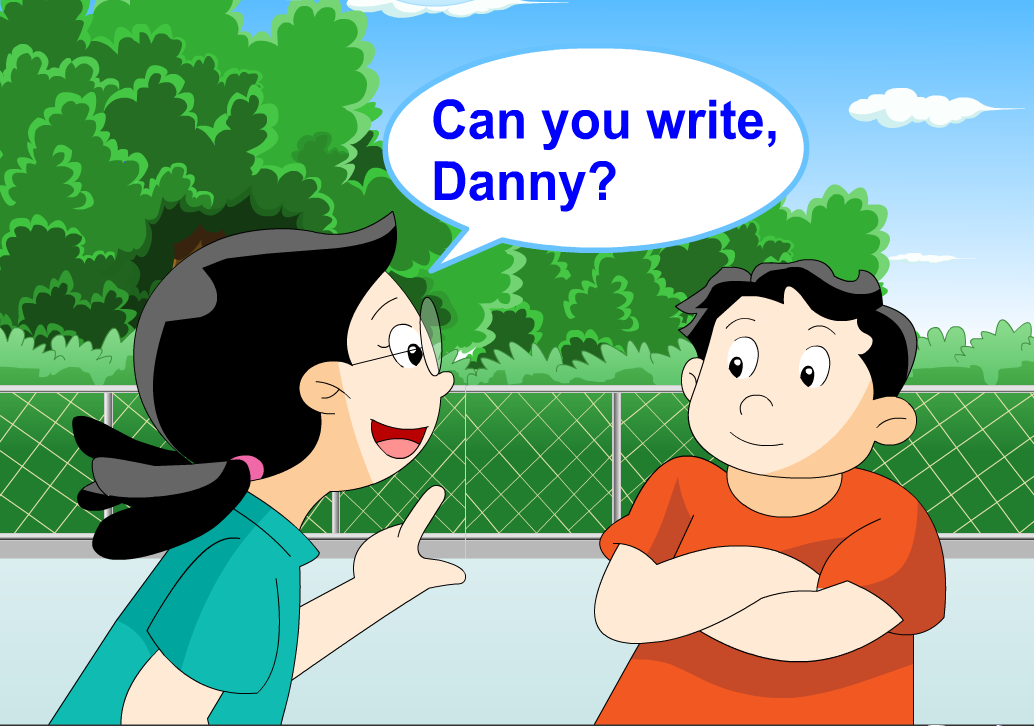 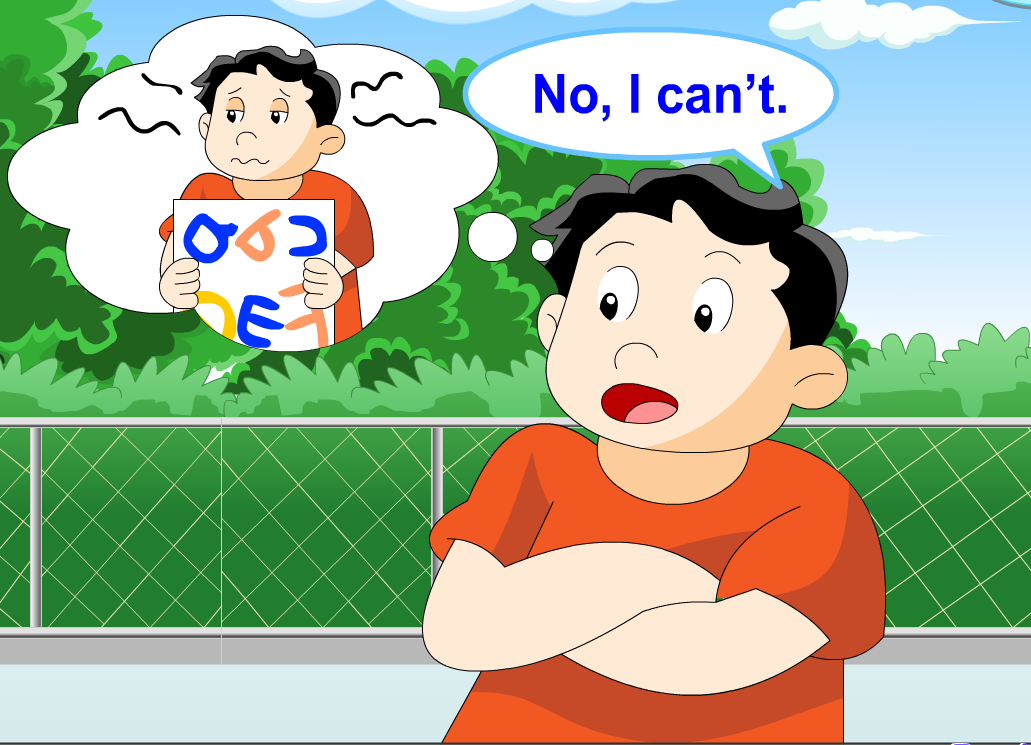 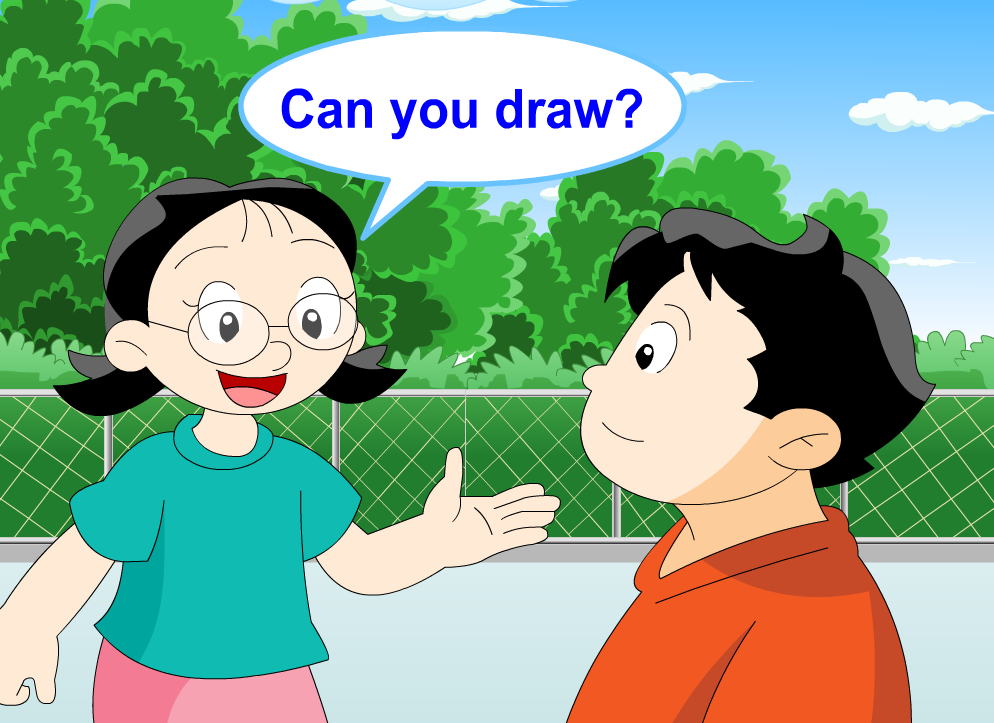 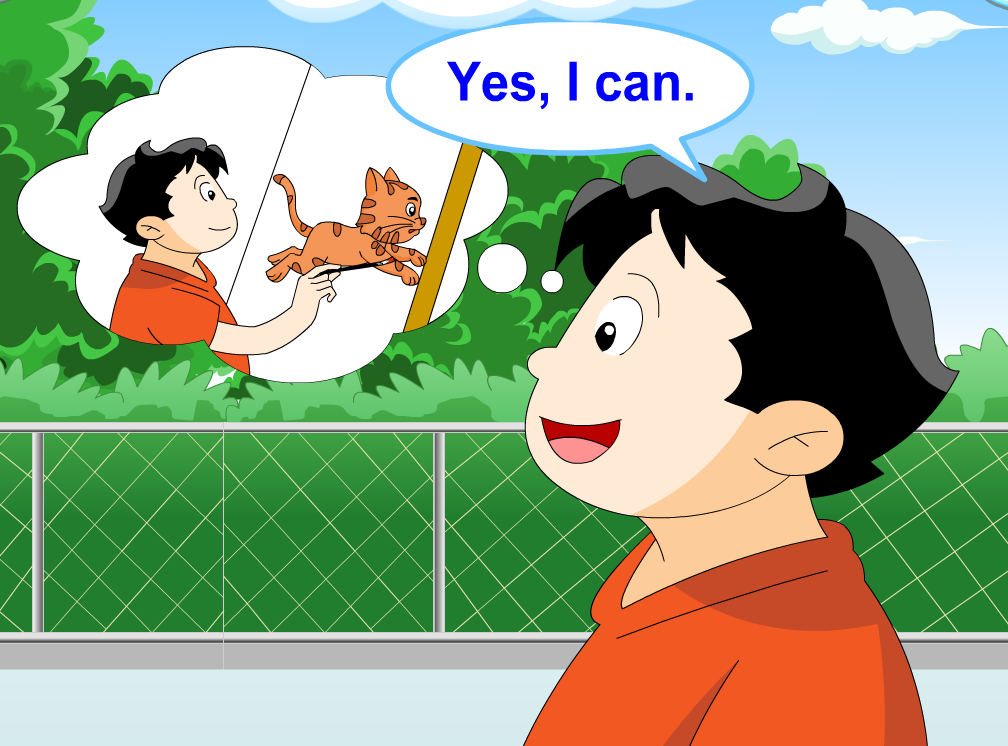 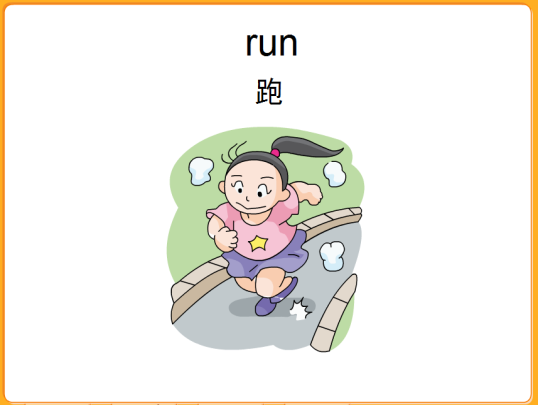 run
Can you _______ ?
Yes, I can. / No, I can’t.
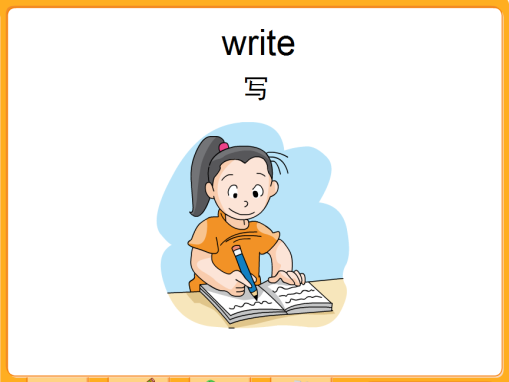 write
Can you _______ ?
Yes, I can. / No, I can’t.
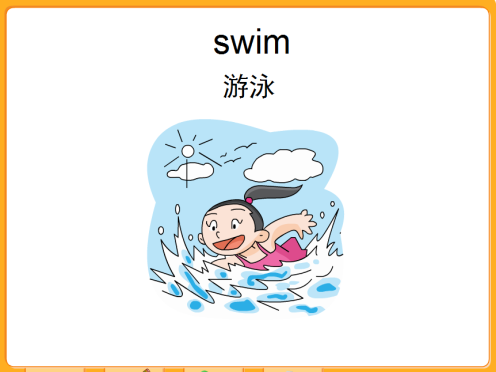 swim
Can you _______ ?
Yes, I can. / No, I can’t.
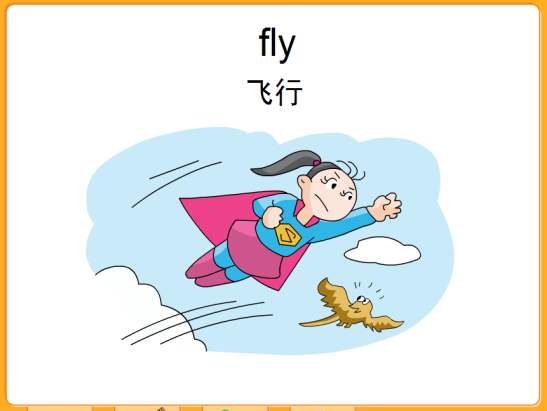 fly
Can you _______ ?
Yes, I can. / No, I can’t.
Can you sing?
Yes, I can.
Can you       ?
run
Yes, I can.
Can you _______?
I can
Yes, ________.
write
Let's chant
Run, run, run. I can run.
Can you run? Yes, I can.
Write, write, write. I can write.
Can you write? Yes, I can.
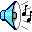 She can ____.
fly
Can you fly?
No, I can’t.
Look and say
Can you ______?
Yes, _______.
No, _________.
I can
swim
I can’t
Let's chant
Fly, fly, fly. Can you fly?
No, I can’t. No, I can’t.
Swim, swim, swim. Can you swim?
Yes, I can. Yes, I can.
I can swim. I can’t fly.
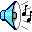 Pair work
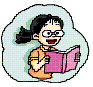 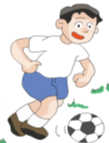 Can you …? 
Yes, I can.
No, I can’t. I can…
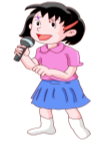 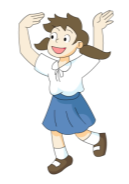 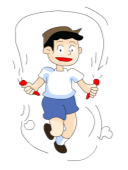 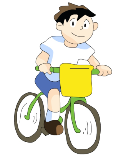 Story Time
Can you swim?
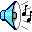 No, I can’t. I can ____.
Bird, bird,
can you swim?
fly
Hen, hen, 
can you ____?
No, I can’t. I can ____.
Frog, frog, _____________?
Yes, I can.
Let’s go!
OK.
Can you swim?
Look and act
No, I can’t. I can fly.
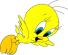 Can you swim?
No, I can’t. I can run.
Can you swim?
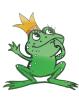 Yes, I can.
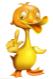 Let’s go!
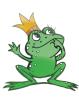 OK.
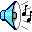